Ритуалы Вооруженных Сил Российской Федерации
Воинские ритуалы — это торжественные церемонии, совершаемые в повседневных условиях, во время праздничных торжеств и других случаях.
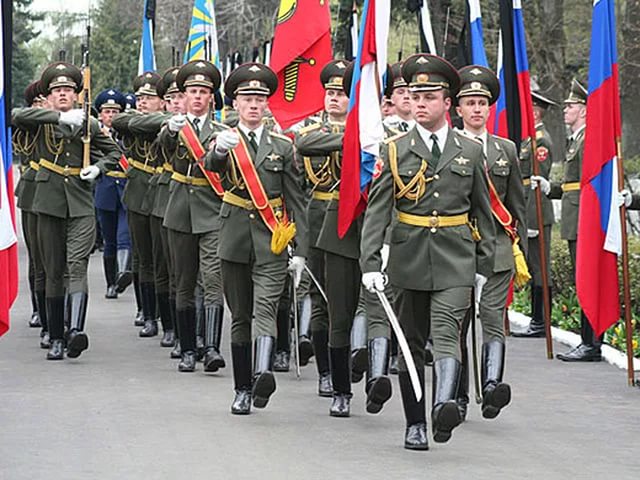 Порядок их совершения закреплен в уставах, наставлениях и инструкциях.
Воинские ритуалы
Ритуалы 
боевой 
деятельности
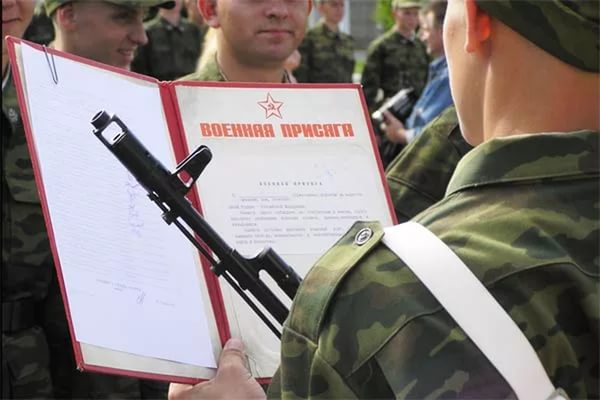 Ритуалы 
учебно-боевой 
деятельности
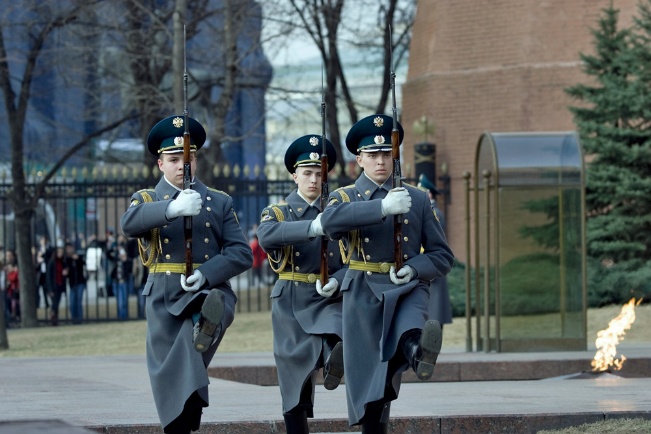 Ритуалы 
повседневной 
деятельности
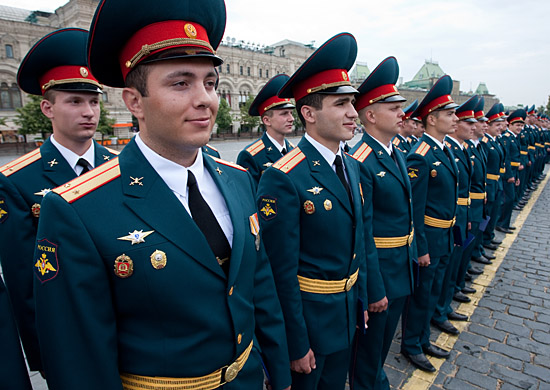 Ритуалы боевой деятельности
Один из наиболее важных — 
ритуал приведения к Военной присяге 
(принесения обязательства).
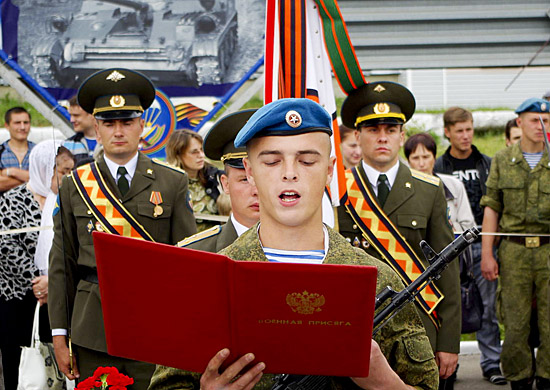 при Боевом знамени;
при Государственном флаге РФ;
с оркестром.
По окончании церемонии командир части поздравляет воинов с приведением к Военной присяге, оркестр исполняет государственный гимн. 
После этого воинская часть проходит торжественным маршем.
Ритуалы боевой деятельности
ритуал вручения Боевого знамени
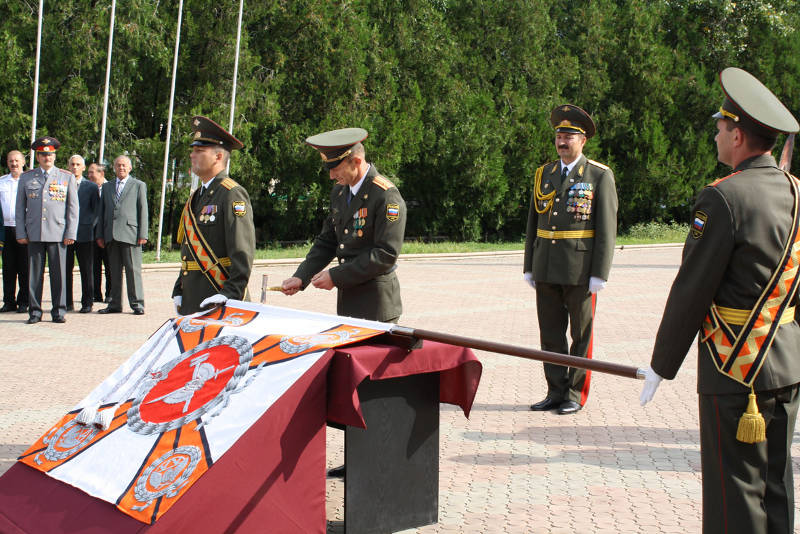 Ритуалы боевой деятельности
ритуал вручения вооружения и стрелкового вооружения, военной техники
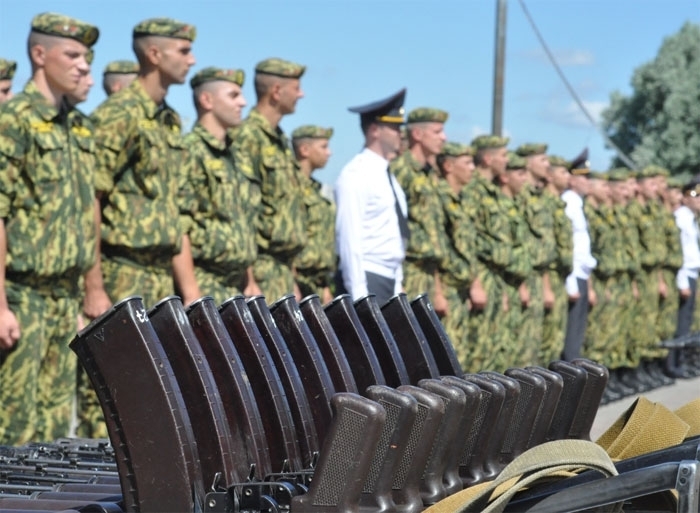 Ритуалы боевой деятельности
ритуал вручения наград
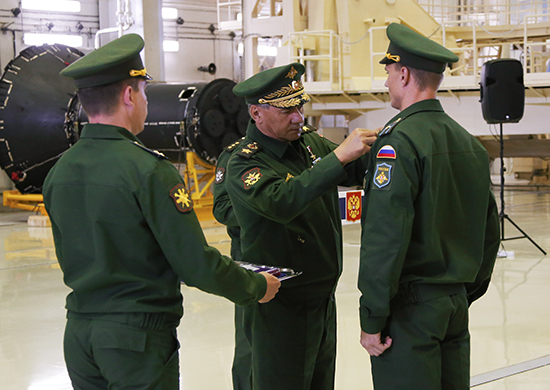 Ритуалы боевой деятельности
ритуал чествования героев
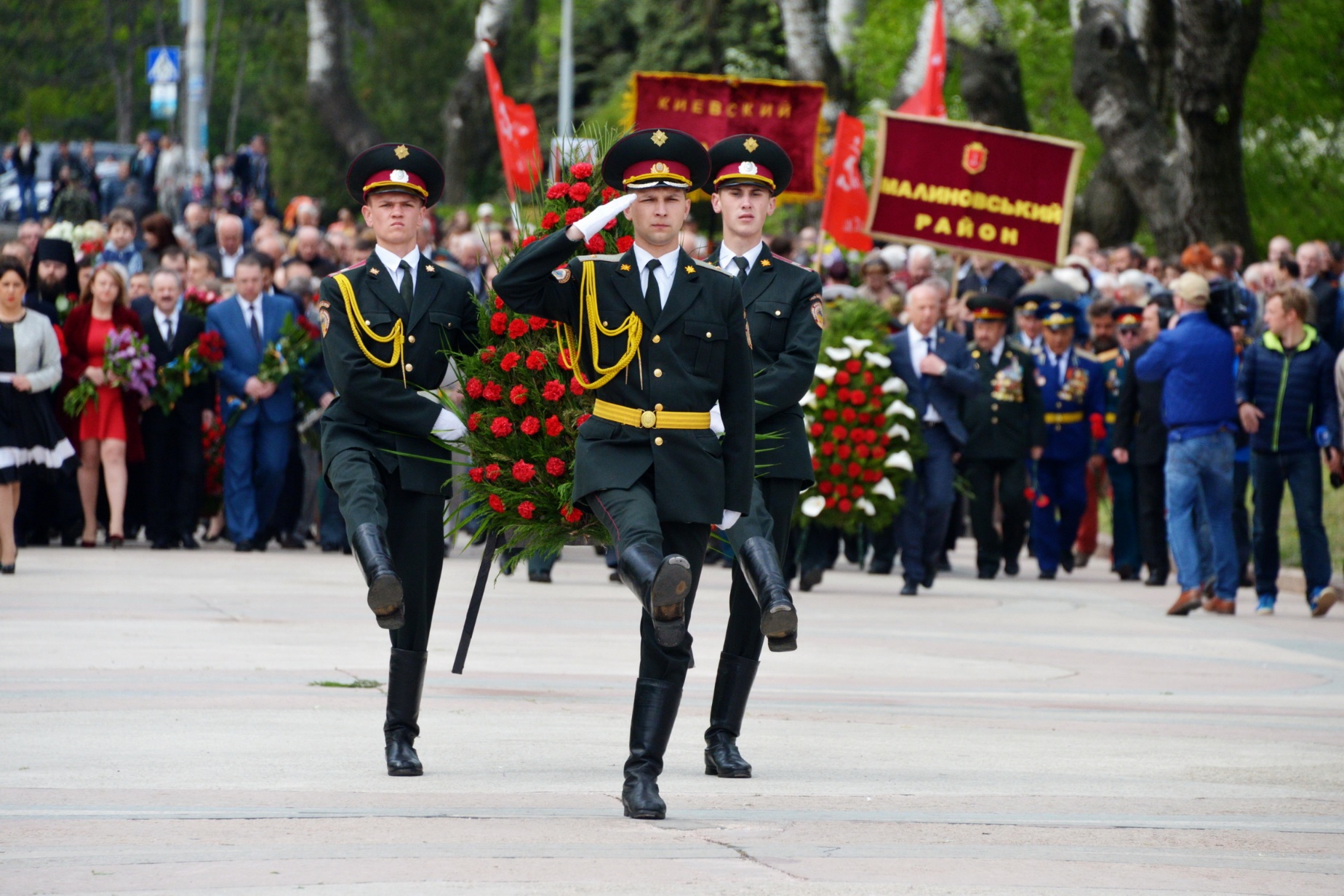 Ритуалы учебно-боевой деятельности
ритуал посвящения в боевую специальность
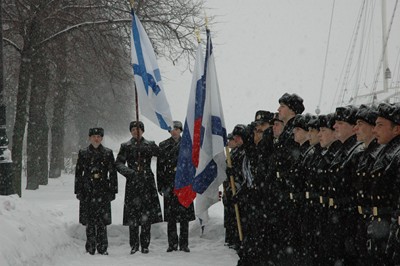 Ритуалы учебно-боевой деятельности
заступление на боевое дежурство
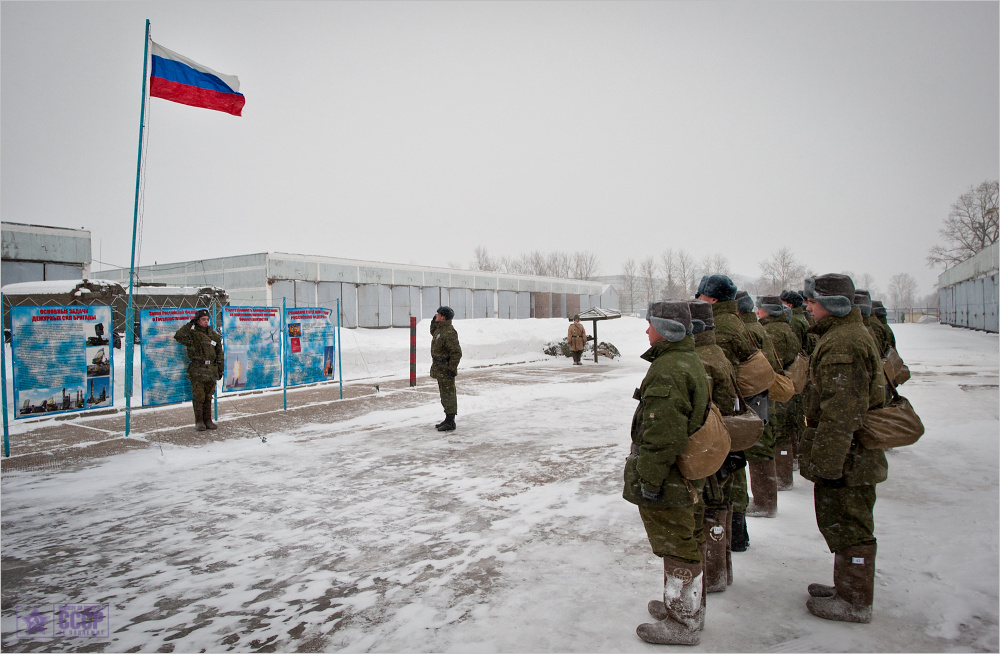 Ритуалы учебно-боевой деятельности
развод и смена караулов
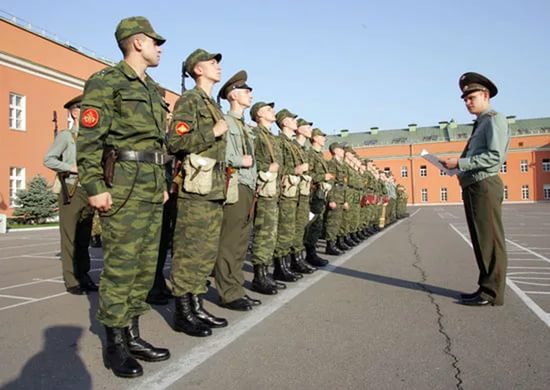 Ритуалы учебно-боевой деятельности
строевой смотр
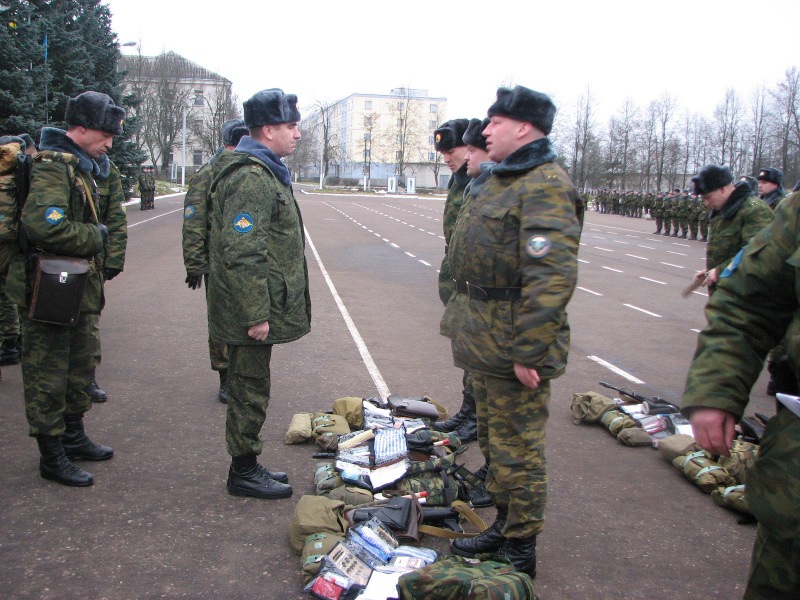 Ритуалы учебно-боевой деятельности
торжественный марш
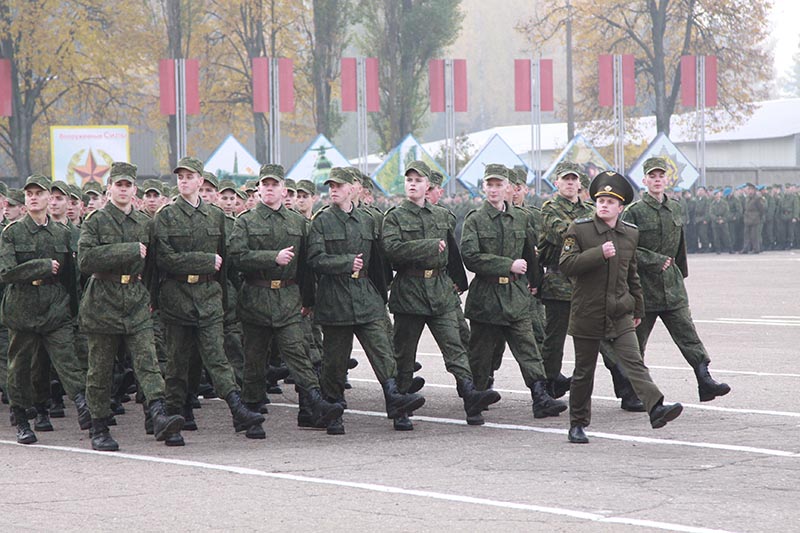 Ритуалы учебно-боевой деятельности
общая вечерняя поверка в части
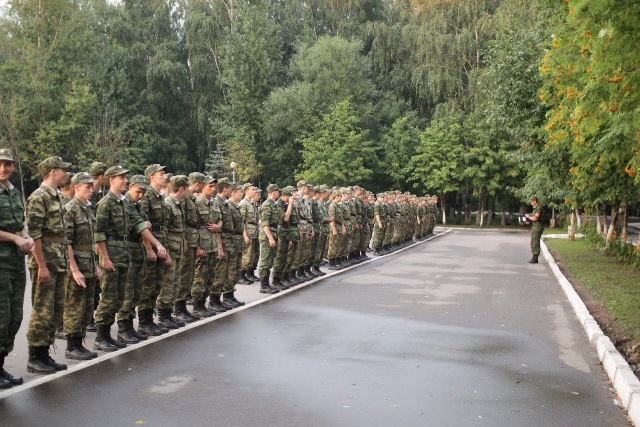 Ритуалы повседневной деятельности
ритуал подъема и спуска Государственного флага РФ
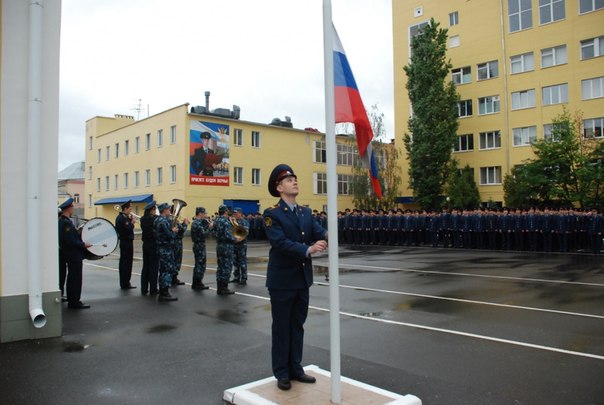 Государственный флаг РФ является официальным государственным символом РФ и ежедневно поднимается в местах постоянной дислокации воинских частей
Ритуалы повседневной деятельности
парад
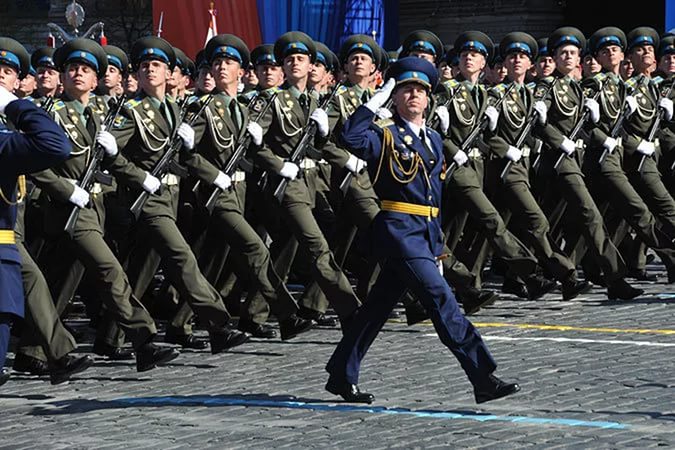 Ритуалы повседневной деятельности
воинское приветствие
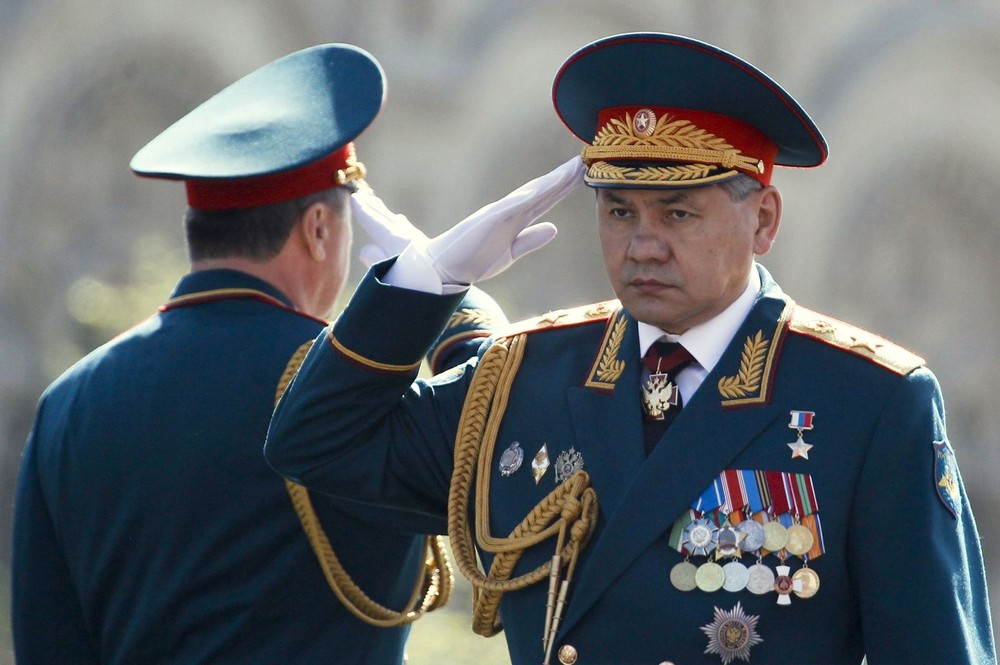 Ритуалы повседневной деятельности
выпуск молодых офицеров
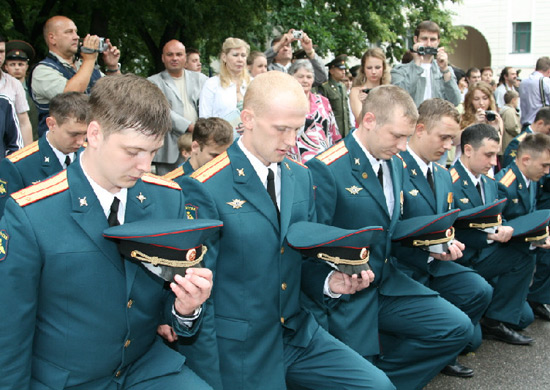 Ритуалы повседневной деятельности
чествование ветеранов
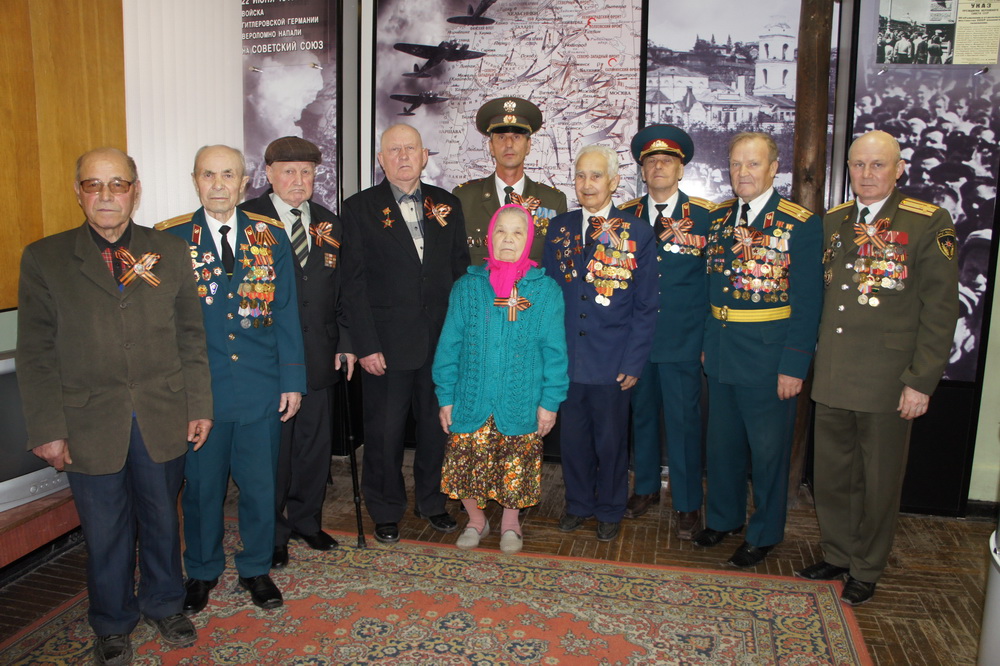 Ритуалы повседневной деятельности
встреча почетных гостей
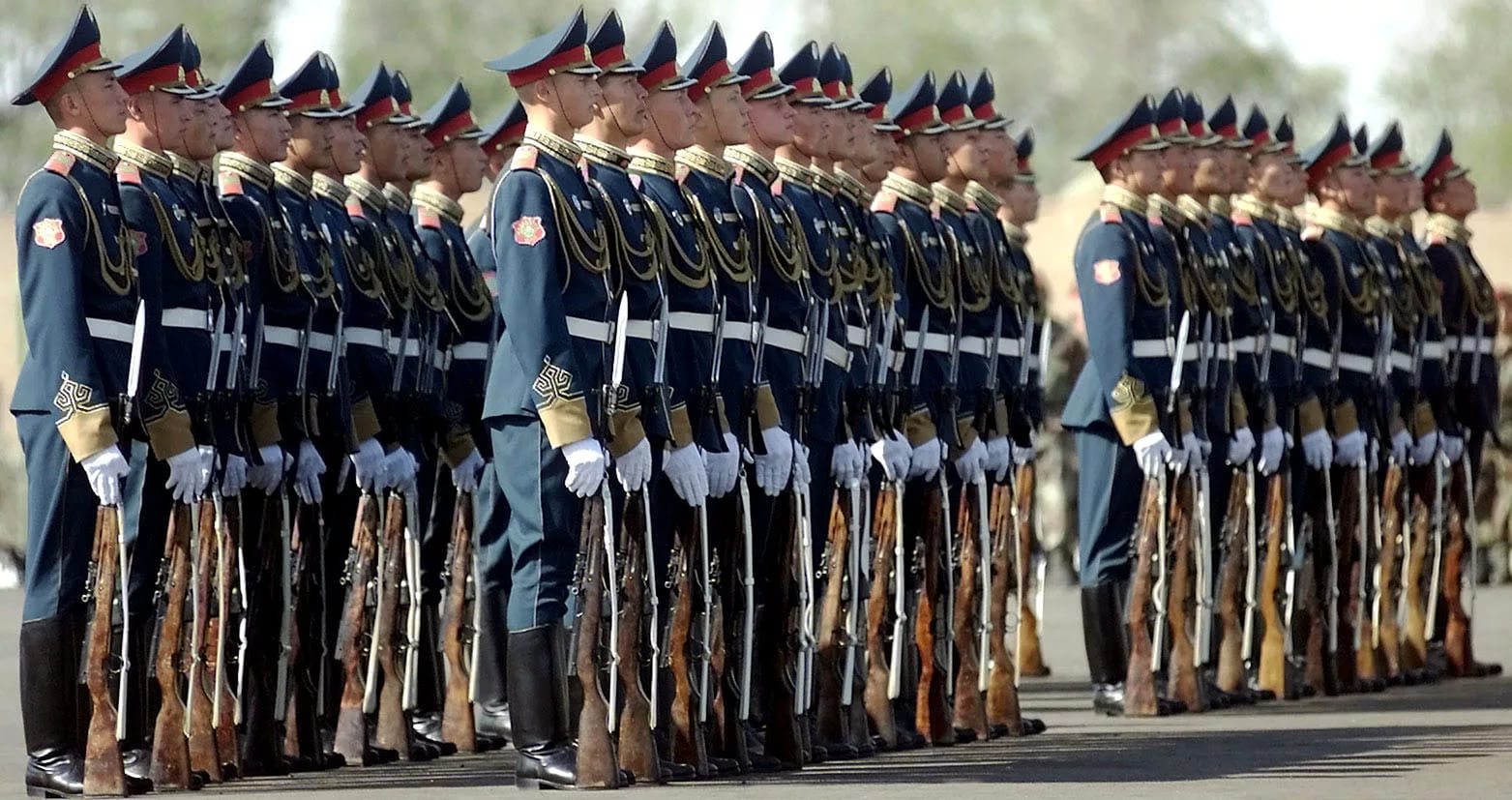 Ритуалы повседневной деятельности
производство салютов
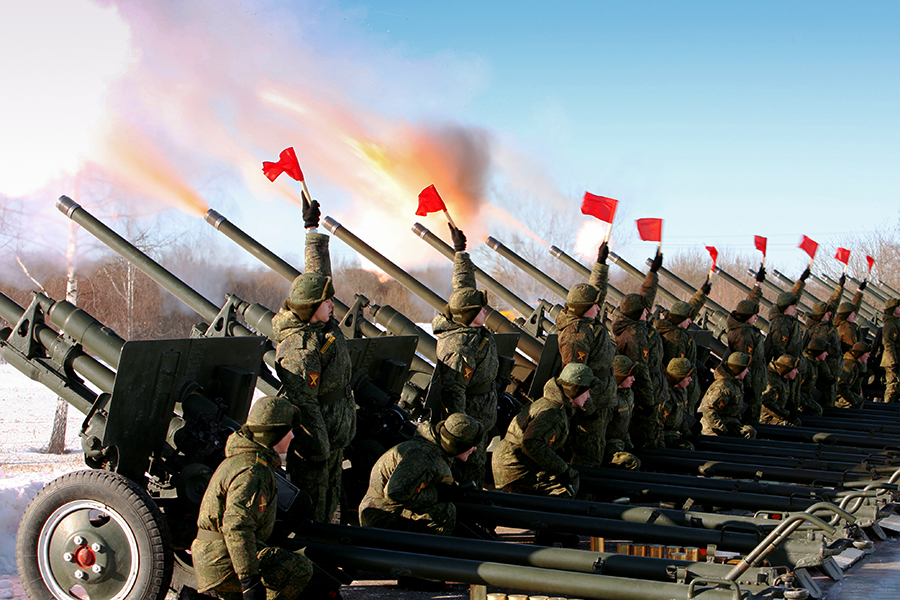 Воинские ритуалы сопровождают воина на протяжении всей военной службы, и каждый из них имеет глубокий смысл и воспитательное значение.
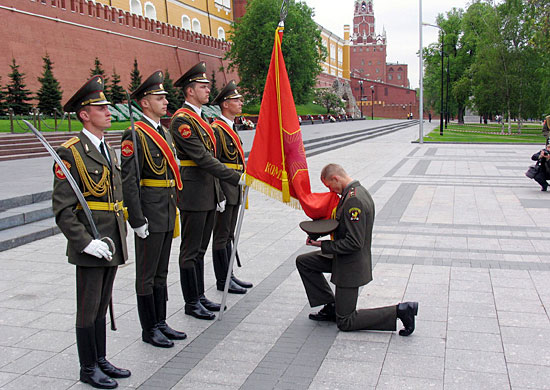